ACTIVITIES OF  INFANT AND PRIMARY SCHOOL
Comprehensive Education Institute “BATTIPAGLIA SALVEMINI”
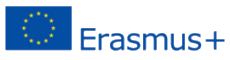 INFANT SCHOOL This is the wall of differences
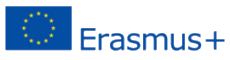 The children are drawing the different colour of the human skin.
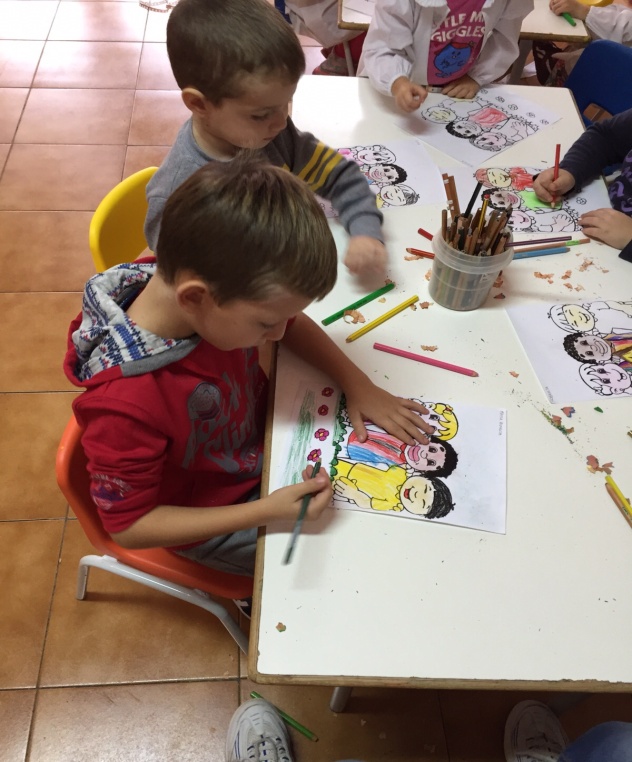 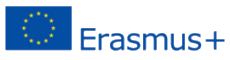 They are painting the world
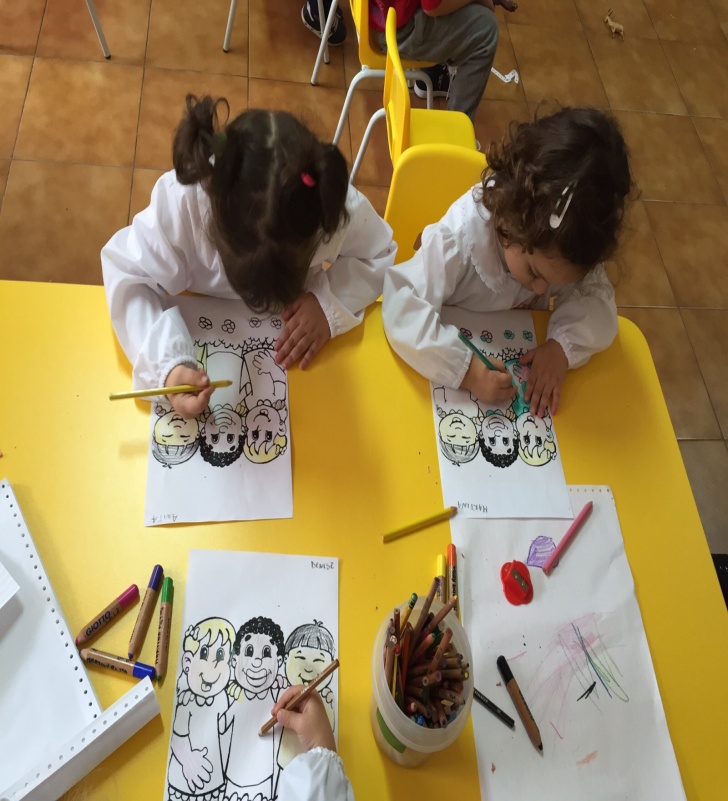 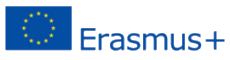 PRIMARY SCHOOLThis is the wall of diffences of my school, in the centre there is my student Jacopo with my class.
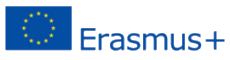 Here you can see a lesson in my classroom. It’s deals with different kind of people referring to the different colours of their skin.
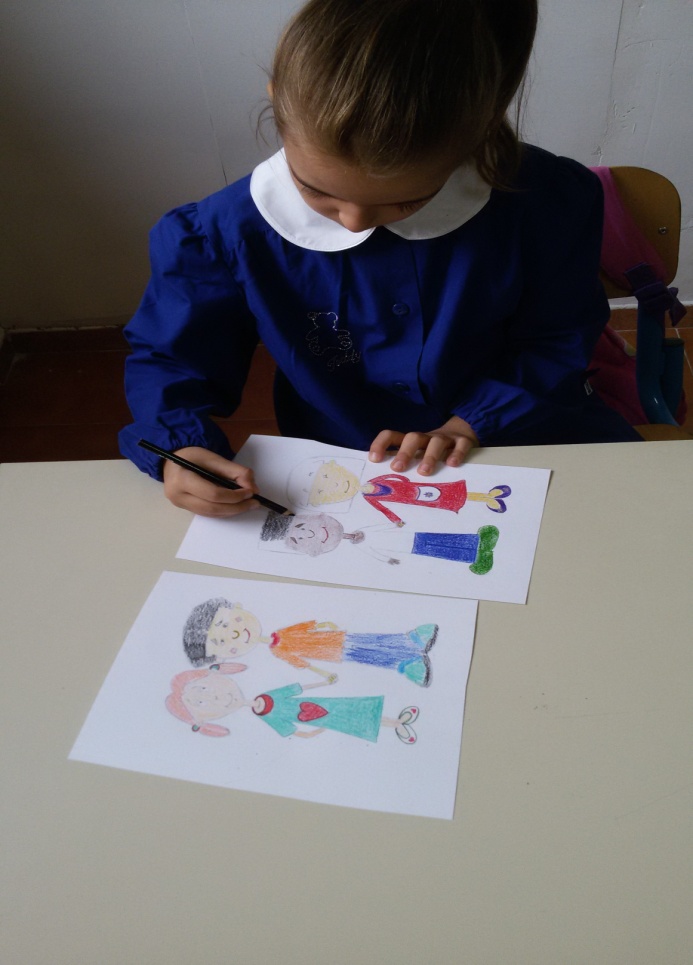 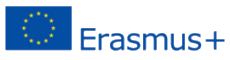 Our wall of differences is so organized:you can see the different colours of the human skin and the key letters of the alphabet. For exmple: D= DIVERSITY, T= TOLERANCE, J= JOY, B= BROTHERHOOD.
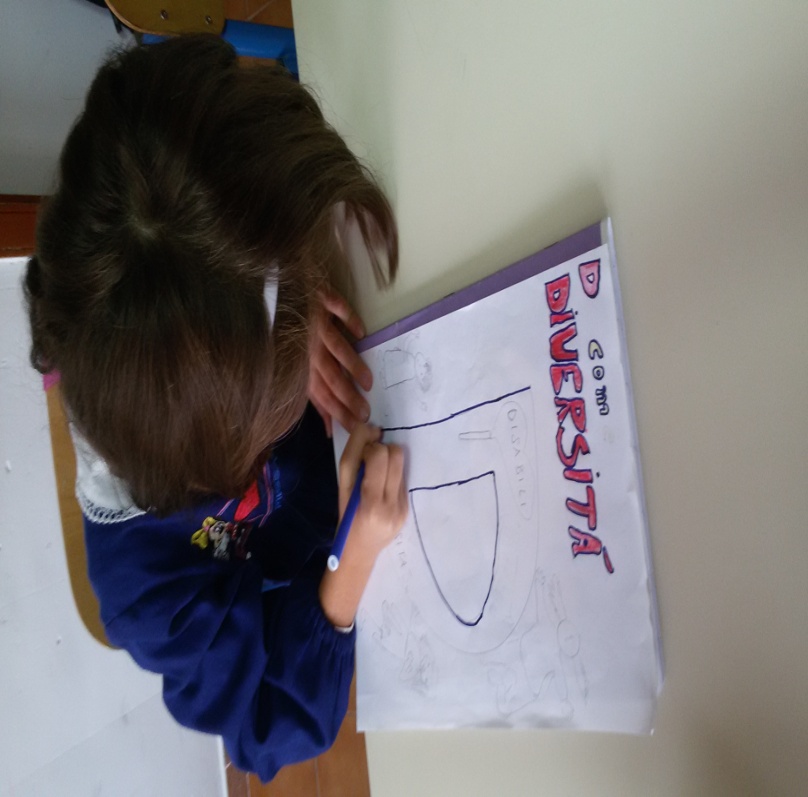 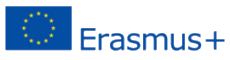 Different kind of fruit.In this lesson the students are analysing the different colours of fruit to find the rights colours of the human skin.
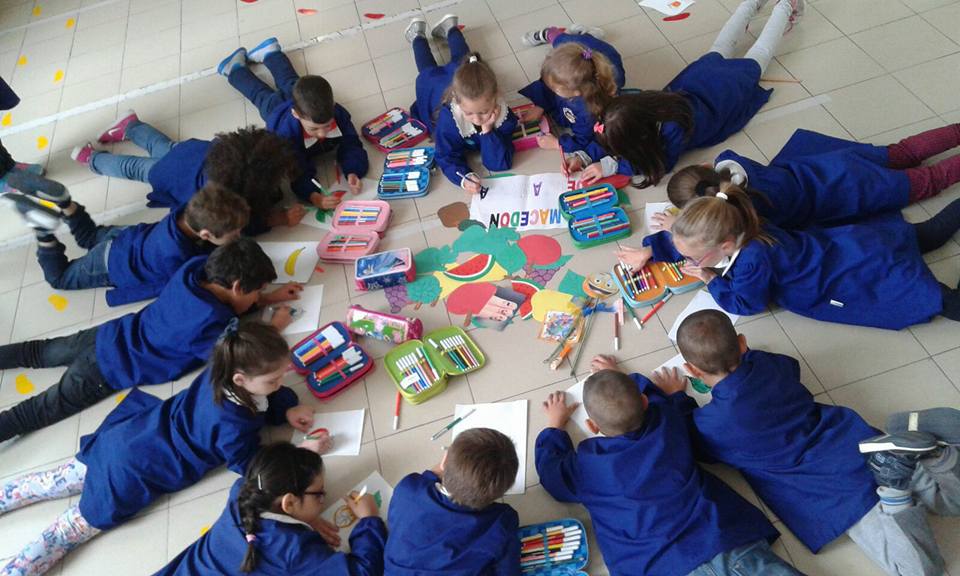 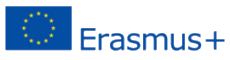